TRƯỜNG TIỂU HỌC ÁI MỘ A
Bài giảng điện tử Tiếng Việt lớp 1
Tên bài: ân – â (tiết 1)
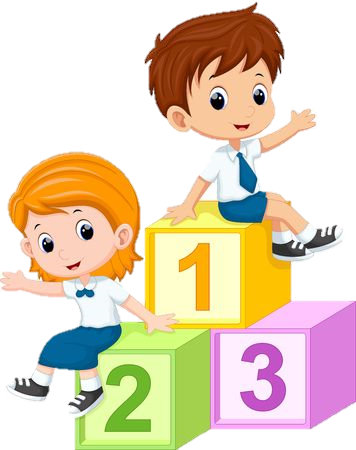 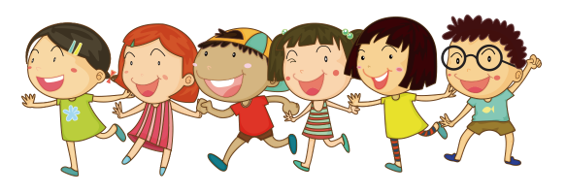 Ô CỬA BÍ MẬT
1
2
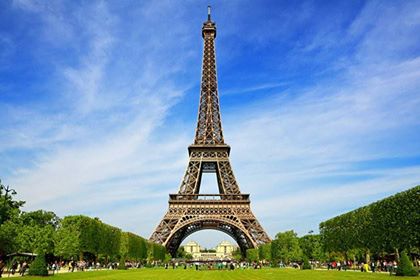 3
4
Ô số 5: Câu hỏi
Ô số 1: Em hãy đọc to
bắt cá
Ô số 2: Đọc và tìm tiếng 
chứa vần ăn
thợ lặn
Ô số 3: Đọc và tìm tiếng có chứa vần ăt
chim cắt
Ô số 4: Đọc câu sau
Nhà Hà có bà và ba má. À có cả Hà và bé Lê nữa chứ.
1. Làm quen
ân
ât
â
â
n
t
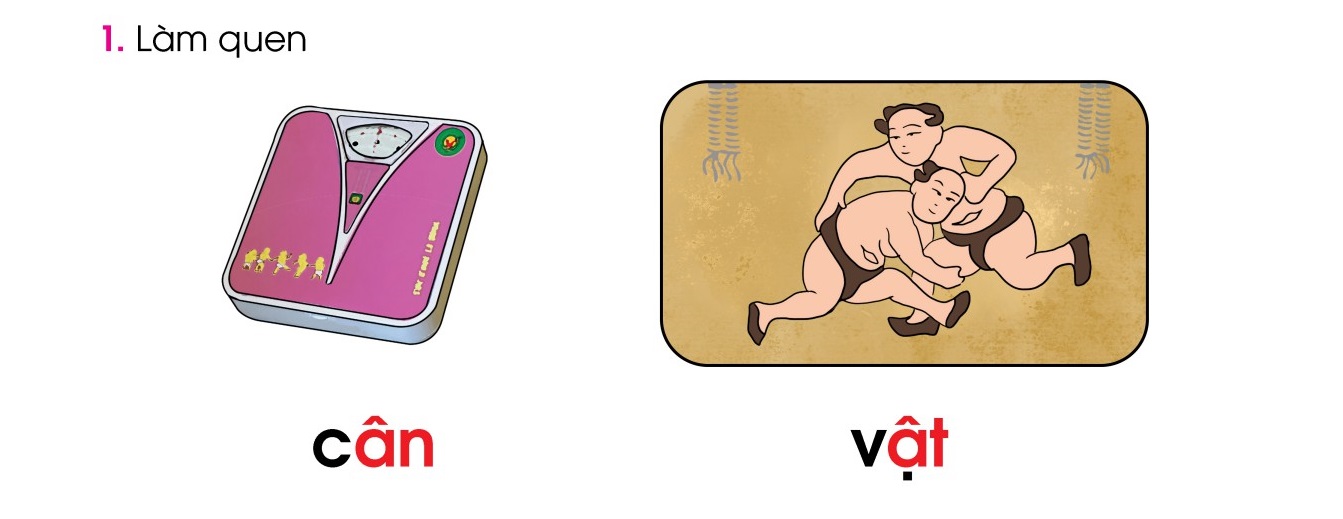 cân
cân
c
ân
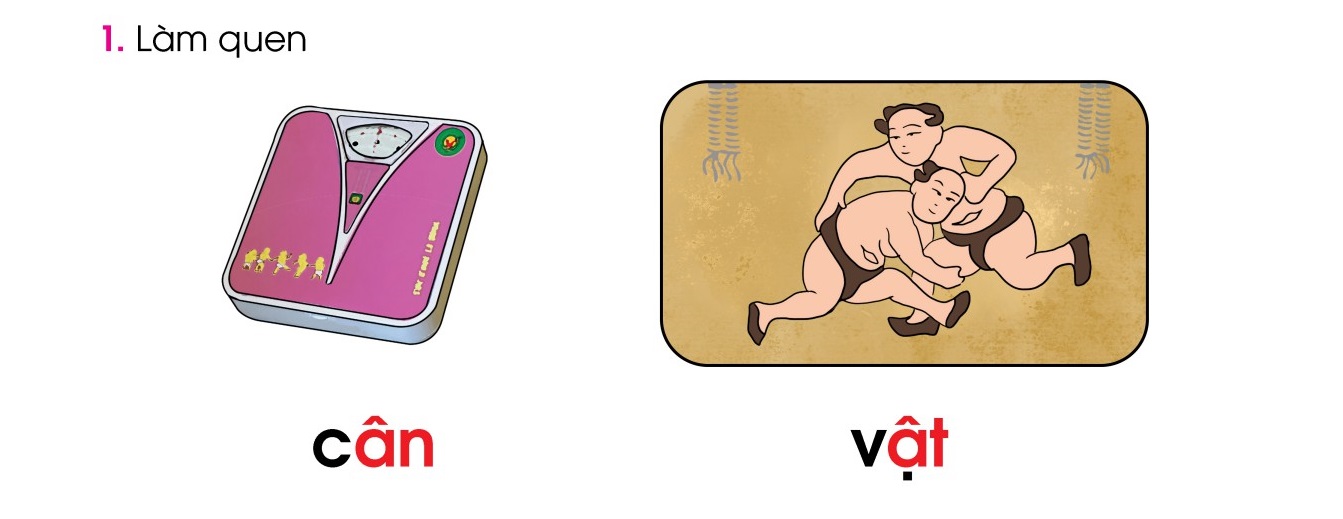 vật
vật
v
ật
2. Sút bóng vào hai khung thành cho trúng
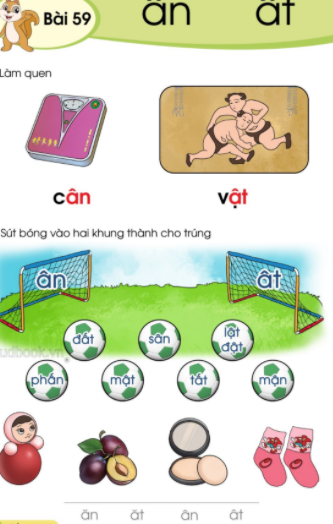 2. Sút bóng vào hai khung thành cho trúng
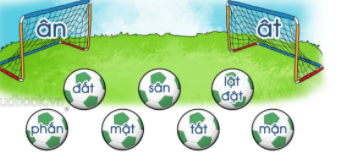 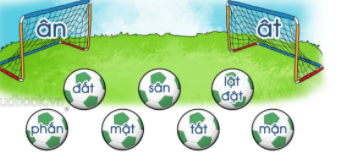 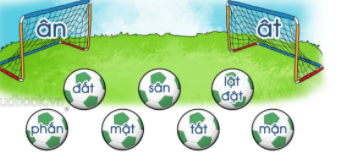 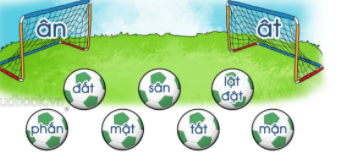 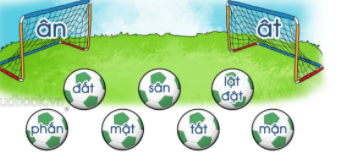 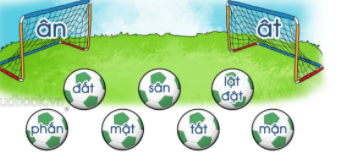 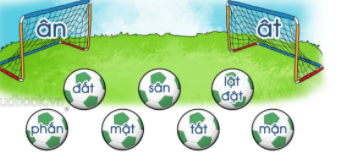 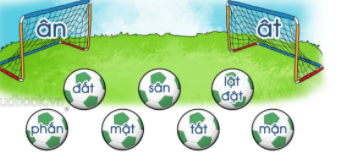 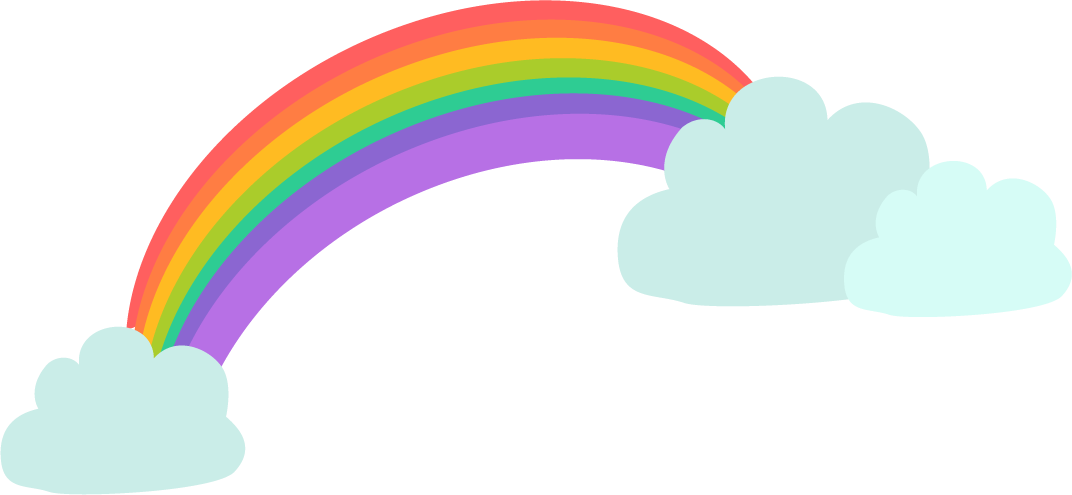 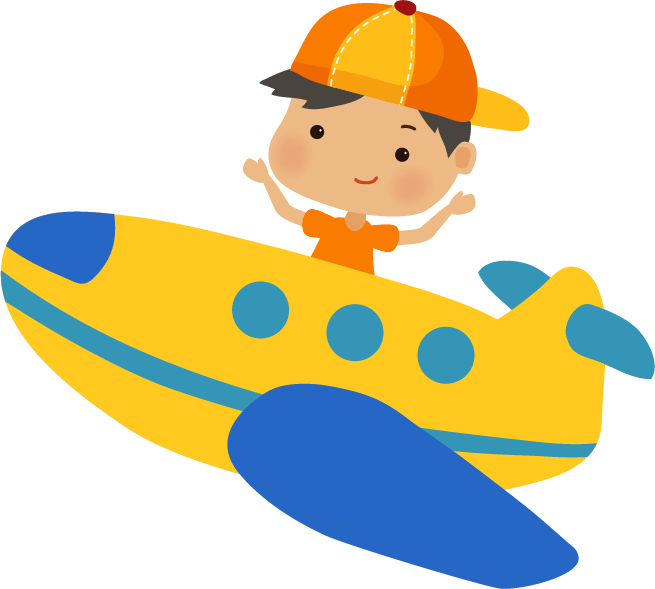 Chào các con!
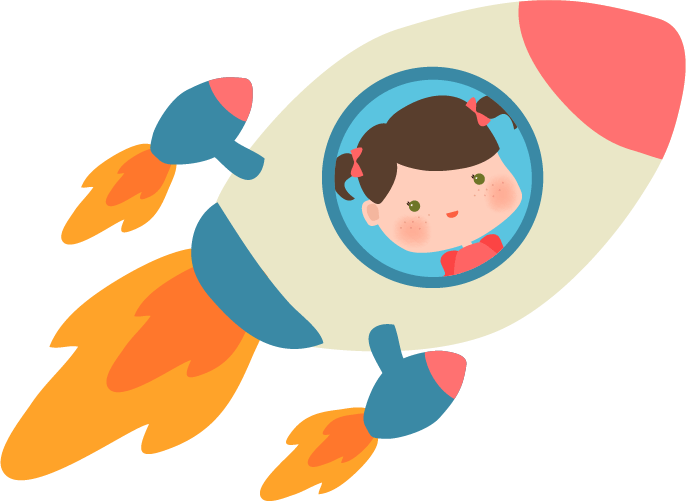 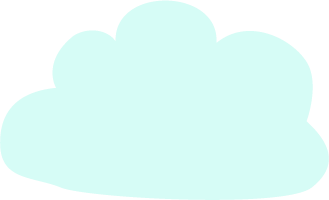 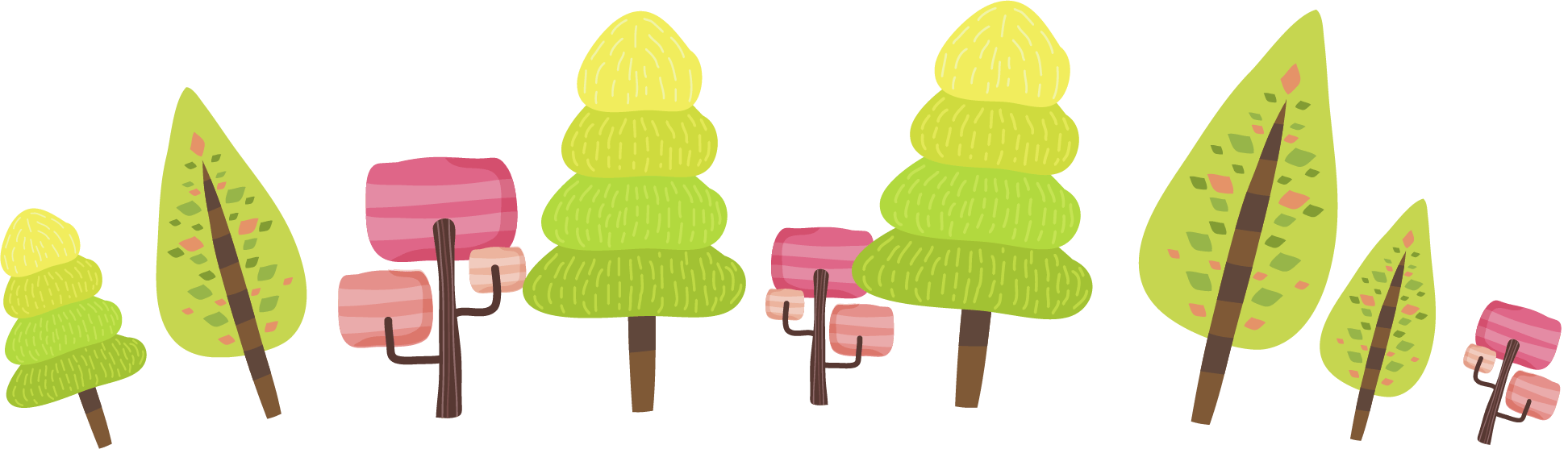 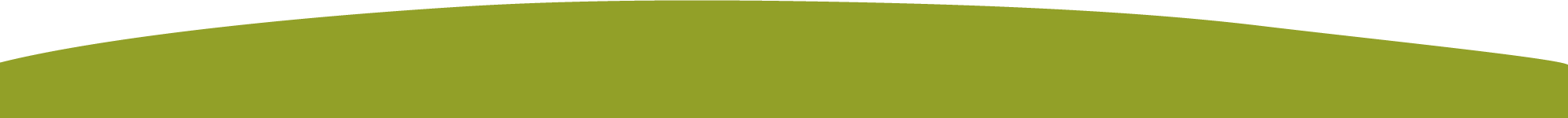